LESSON 1Have a Good Daywith a Good Breakfast
Warm Up
1 Look at Pictures A to D. Listen and choose the correct picture for each description.
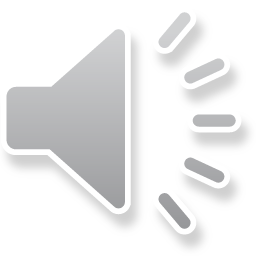 1. It is a very popular breakfast in Taiwan.  It looks like okonomiyaki.
2. It is an example of breakfast in Britain.  British people love beans.
3. If you often eat bread, you will like this breakfast.  Croissants in France are delicious.
4. In Vietnam, people often eat this noodle dish in the morning.
B
A
D
C
BIG DIPPER English Communication I